John DayInnovation gateway
February 6, 2020
JOHN DAY INNOVATION GATEWAY
POPULATION TRENDS
5o-years of “Net Zero” population growth
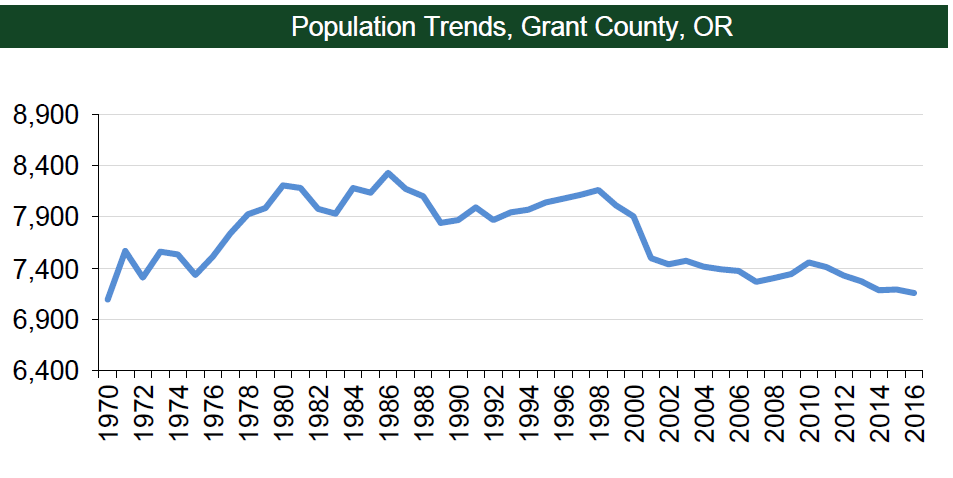 JOHN DAY INNOVATION GATEWAY
DECLINING STUDENT ENROLLMENT
JOHN DAY INNOVATION GATEWAY
Introduction
John Day’s Growth Strategy
Combating population decline through public-sector investments
Pursuing joint investment strategies with public & private agencies
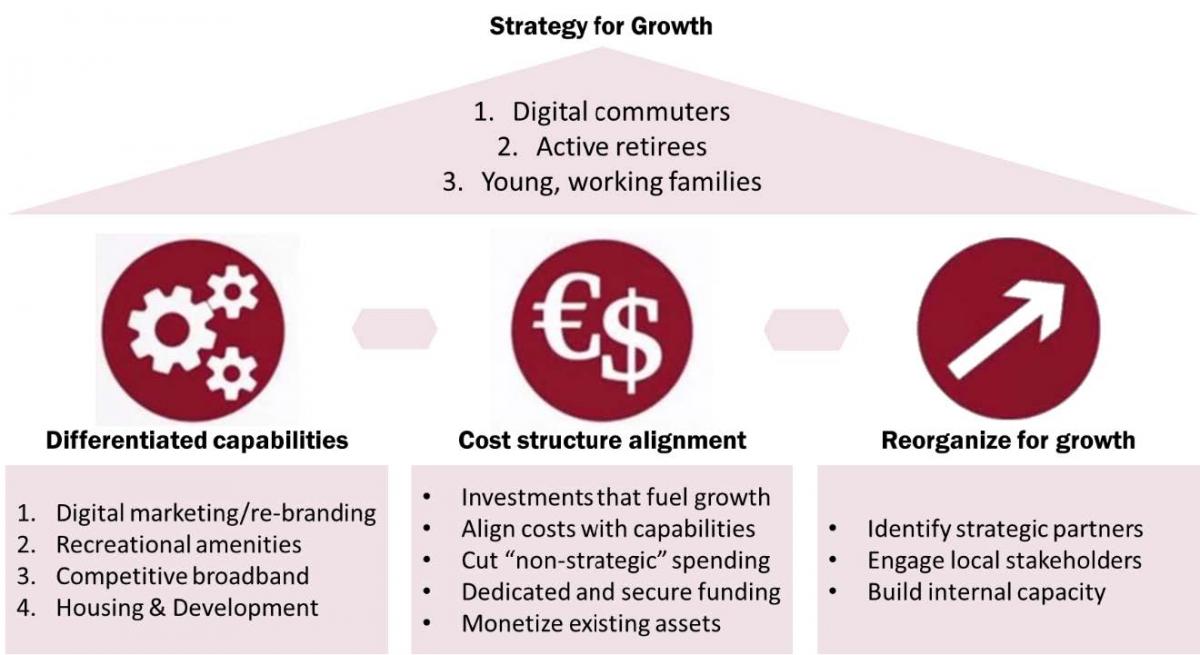 JOHN DAY INNOVATION GATEWAY
John Day Integrated Park System
Adopted as John Day Innovation Gateway Area Plan amendment to Comp Plan
Brownfield redevelopment connecting five parks along the John Day River
Creates a variety of new amenities and attractions
Received 2019 League of Oregon Cities Award for Excellence
One of 10 communities chosen for Environmental Protection Agency’s Recreation Economies for Rural Communities (RERC) planning grant
JOHN DAY INNOVATION GATEWAY
GATEWAY EAST
7th Street Aquatic Center, Fairground and Hill Family Park – Future Integrated Park System
JOHN DAY INNOVATION GATEWAY
GATEWAY CENTRAL
Davis Creek Park, Future Campground, River Restoration Area/Greenway to Kam Wah Chung
JOHN DAY INNOVATION GATEWAY
GATEWAY WEST
Wastewater Treatment Plant, Hotel/Convention Center, Pavilion, Greenhouse, Public Works Shop, Future Office Space, Riverfront Trails
JOHN DAY INNOVATION GATEWAY
JOHN DAY INNOVATION GATEWAY TRAIL SYSTEM PHASE 1
$191,300 awarded by OPRD for recreational trails in Davis Creek, Kam Wah Chung and Riverfront
Phase 1 Trail systems completed October 1, 2019
OPRD | PROJET UPDATES
TRAIL FEATURES
Davis Creek Trail (top) features rustic stairs, stone and moderate ascents
North Trail (bottom) features wide avenues with scenic vistas
JOHN DAY INNOVATION GATEWAY
JOHN DAY RIVERFRONT TRAIL
River trail offers 0.25 miles of river views on six- to eight-foot paths
JOHN DAY INNOVATION GATEWAY
PARKS PRIOR TO OPRD GRANTS
Existing trail systems prior to RTP and Integrated Park System awards
JOHN DAY INNOVATION GATEWAY
INTEGRATED PARK SYSTEM
Trails connecting Davis Creek and John Day River now complete; Integrated Park System grant will fund trail expansion to 7th Street and Kam Wah Chung
JOHN DAY INNOVATION GATEWAY
MOUNTAIN BIKE PARK
7-acre facility with flow and pump tracks
JOHN DAY INNOVATION GATEWAY
NEW PLAYGROUND & SPLASHPAD
7th Street Complex Playground & Splash Pad
JOHN DAY INNOVATION GATEWAY
NEW PLAYGROUND & SPLASHPAD
7th Street Complex Playground & Splash Pad
JOHN DAY INNOVATION GATEWAY
NEW AQUATICS/REC CENTER
$40,000 OPRD Planning Assistance Grant
JOHN DAY INNOVATION GATEWAY
AQUATIC CENTER FLOORPLAN
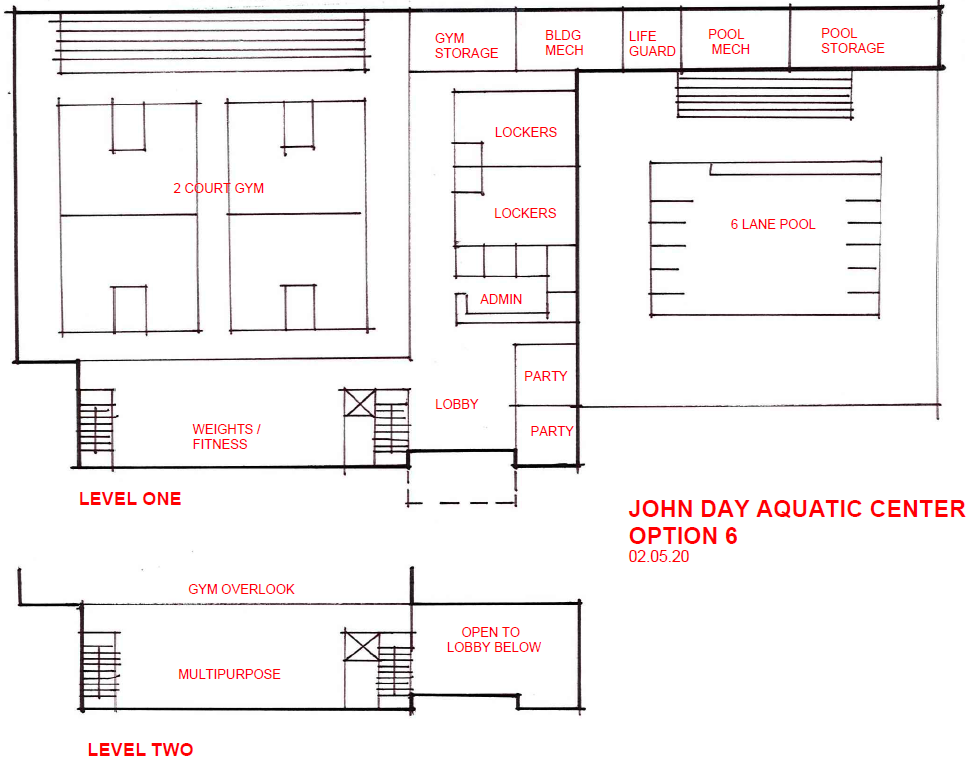 JOHN DAY INNOVATION GATEWAY
COMMUNITY PAVILION / MARKET
Integrated investment with the City Greenhouse and Public Works facility
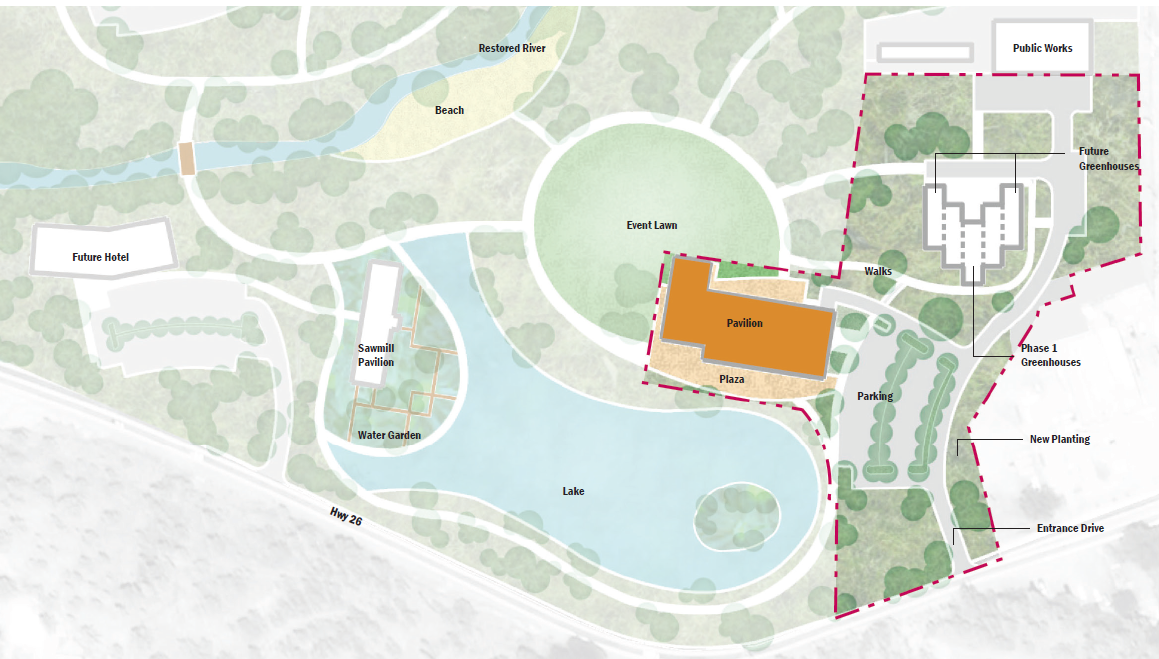 JOHN DAY INNOVATION GATEWAY
PRESERVING OUR HERITAGE
Preservation and adaptive reuse of historic structures
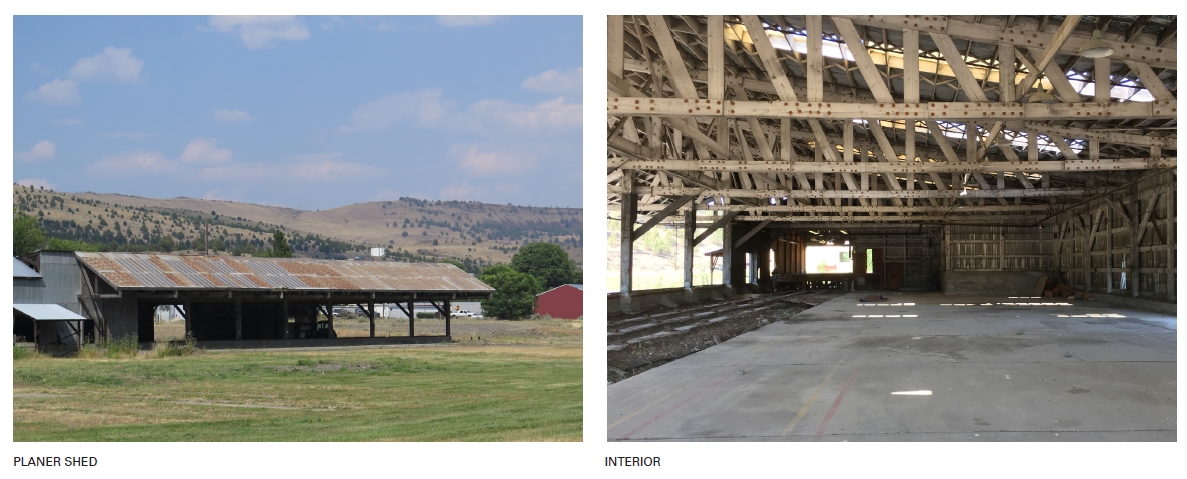 JOHN DAY INNOVATION GATEWAY
PAVILION FLOORPLAN
Art studio, gallery/event space and community pavilion for market
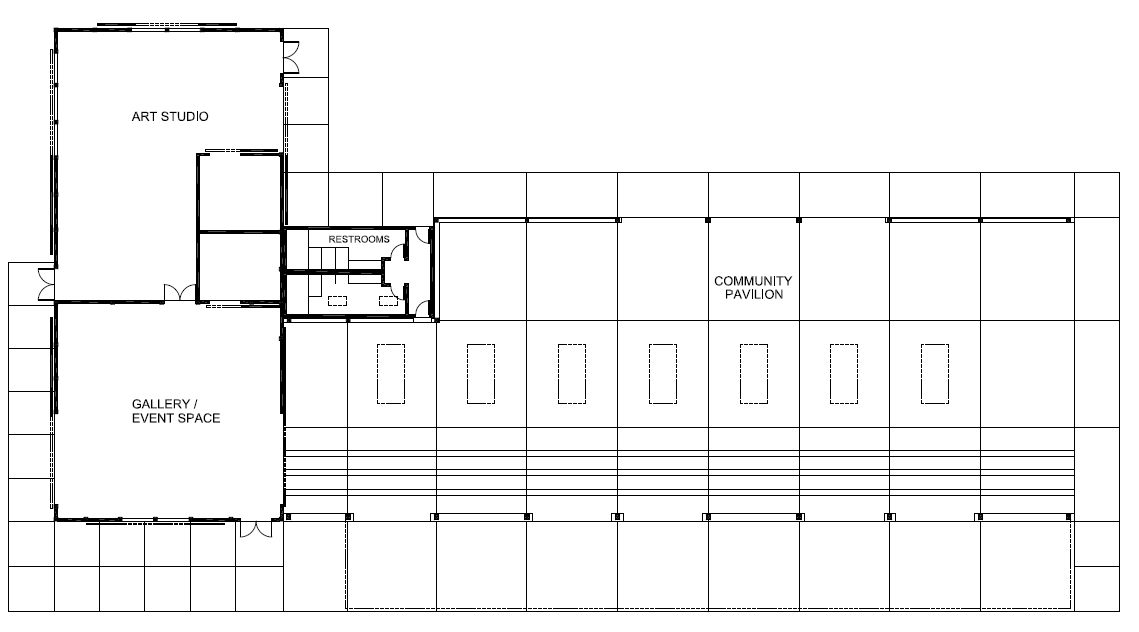 JOHN DAY INNOVATION GATEWAY
PAVILION ELEVATIONS
East West Elevations
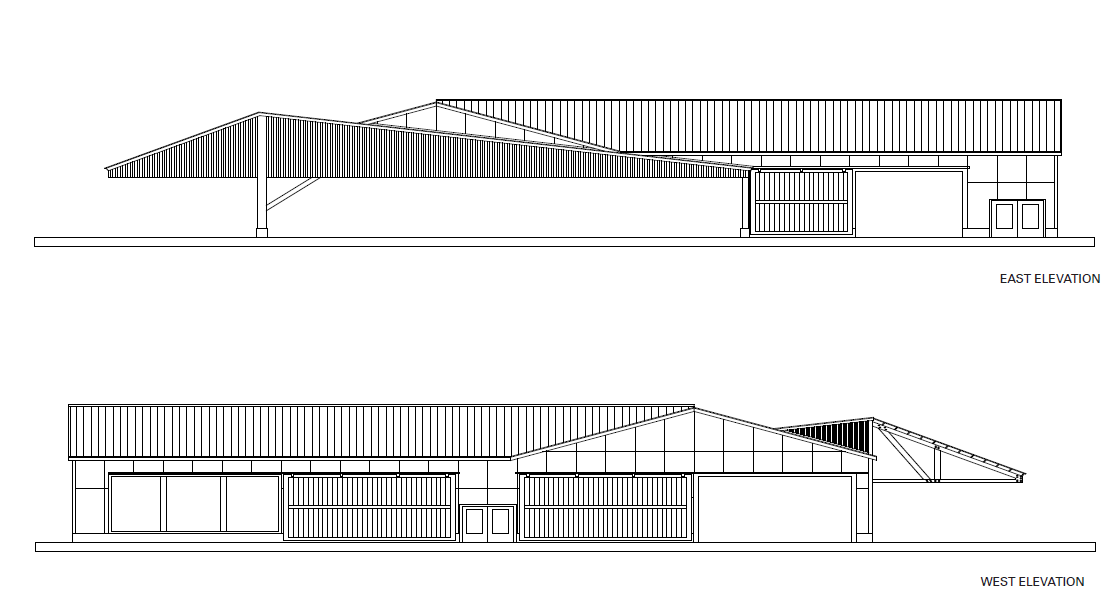 JOHN DAY INNOVATION GATEWAY
PAVILION ELEVATIONS
North South Elevations
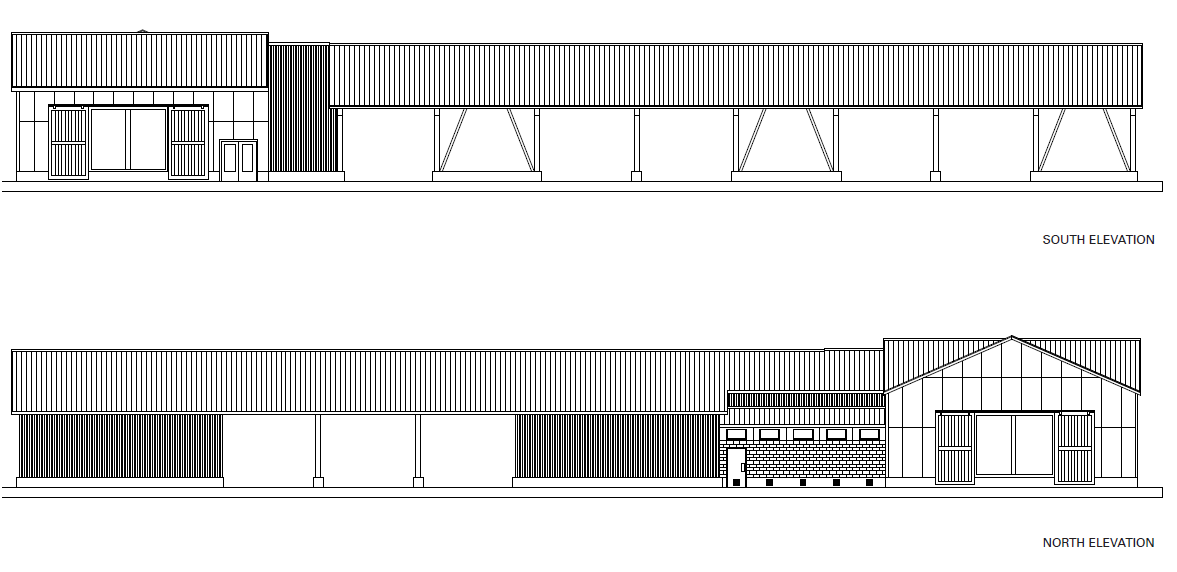 JOHN DAY INNOVATION GATEWAY
PAVILION SPACES
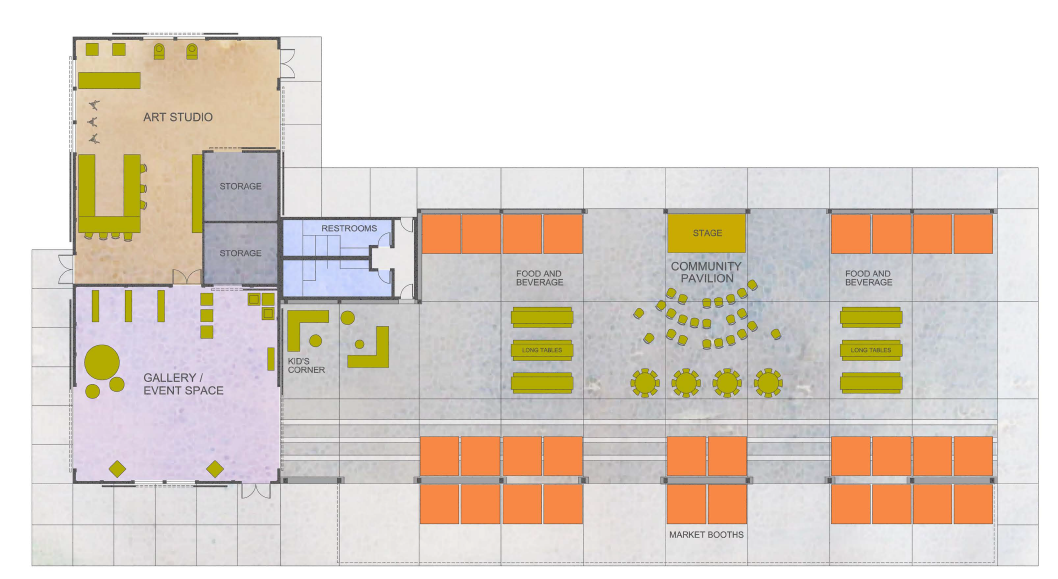 JOHN DAY INNOVATION GATEWAY
PAVILION RENDERINGS
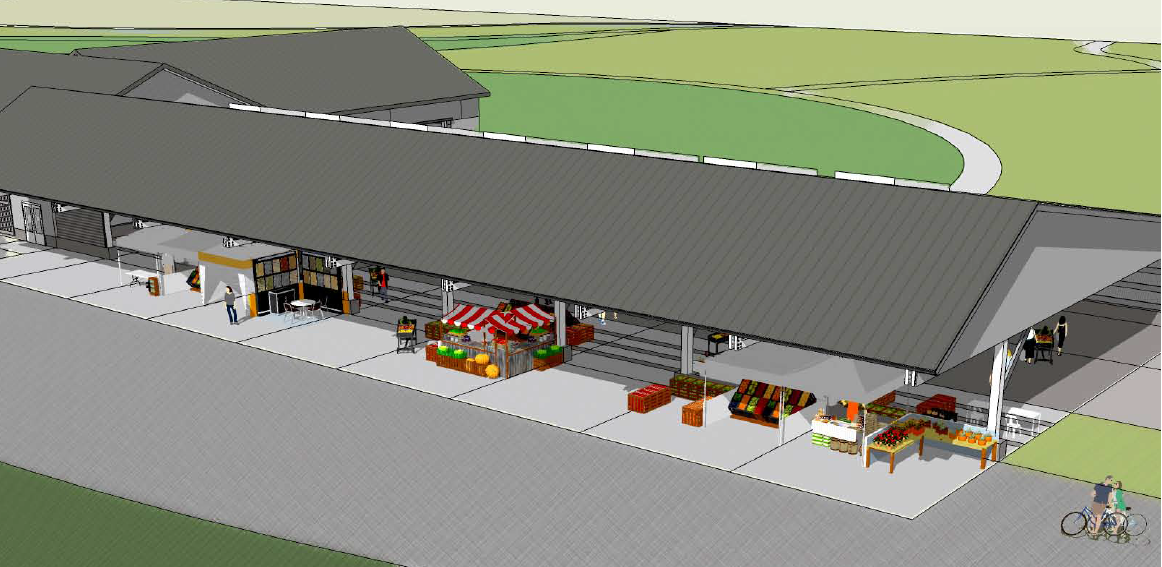 JOHN DAY INNOVATION GATEWAY
PAVILION RENDERINGS
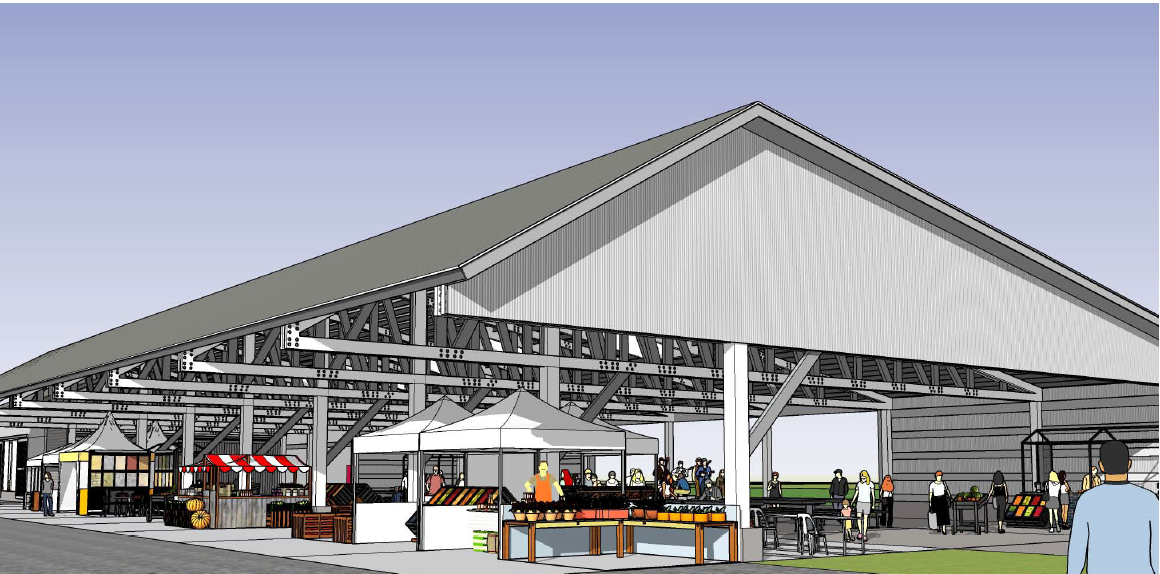 JOHN DAY INNOVATION GATEWAY
HOTEL & CONVENTION CENTER
Coming Summer 2021
JOHN DAY INNOVATION GATEWAY
PROGRESS SUMMARY
$90 Million Master Planned Development for 100-acre Project
$4.5 million public sector funding invested since 2017
$18.5 million planned/committed for 2021-2023
$6M hotel
$12M water reclamation facility
$500K park system/trail improvements
$15 million in new applications to be submitted in 2020
Street improvements
Convention center
Greenhouse expansion

(Apx. ¼ of funding goal reached)